Bauer BS, Li AC, Bradfield JS
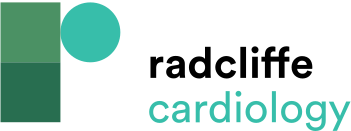 Figure 1: Diagnostic Criteria for Arrhythmogenic Inflammatory Cardiomyopathy
Citation: Arrhythmia & Electrophysiology Review 2018;7(3):181–6.
https://doi.org/10.15420/aer.2018.26.2
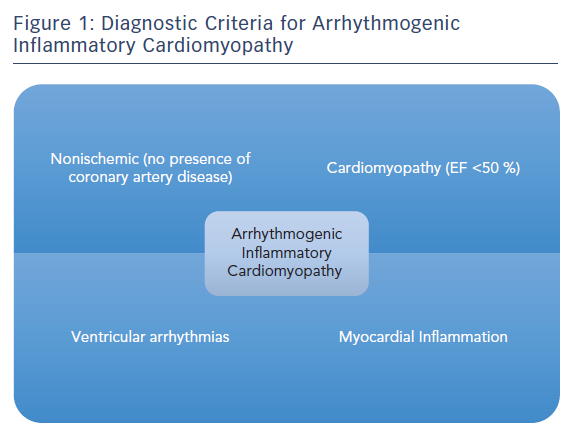